2020 TERCİH DANIŞMANLIĞI KILAVUZU
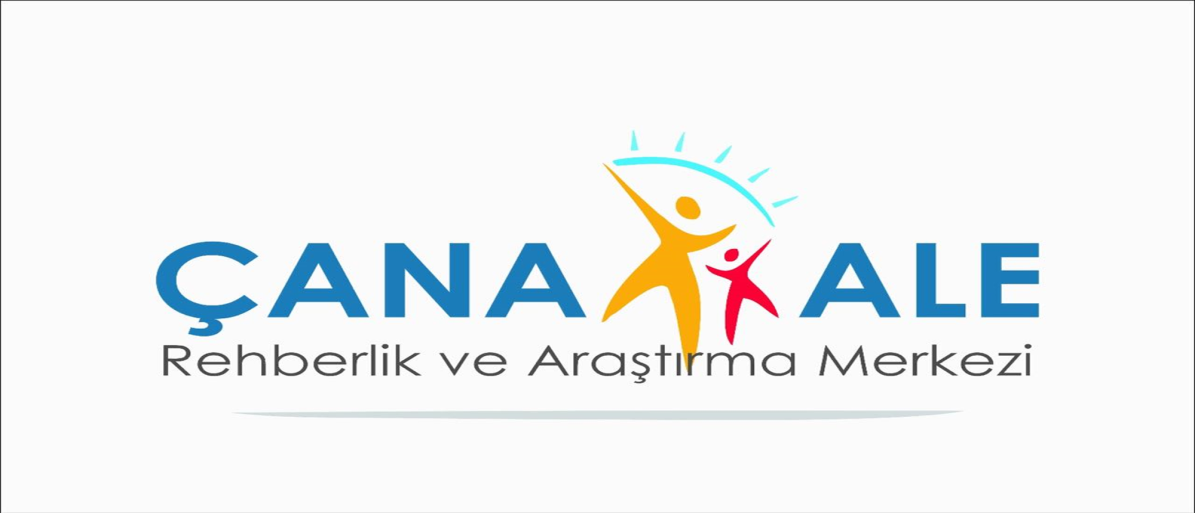 TERCİH DANIŞMANLIĞI
LGS
YKS
KOORDİNASYON KURULLARI                                         LGS
Özel eğitim ve rehberlik hizmetlerinden sorumlu şube müdürü başkanlığında

                                                                                                 

 
                     
 TEŞM,  OÖŞM,  DÖHŞM,   MTEŞM,     RAM M. ( birer temsilci)
    -1-          -1-                 -1-                -1-             -1-
KOORDİNASYON KURULLARI                                        YKS
Özel eğitim ve rehberlik hizmetlerinden sorumlu şube müdürü başkanlığında

                                                                                                 

 

 OÖŞM.      DÖHŞM   MTEŞM.     RAM M. ( Birer Temsilci)
       -1-            -1-          -1-             -1-
İL KOORDİNASYON KURULUNUN GÖREVLERİ
1. İl genelindeki tercih danışmanlığı çalışmalarının koordine edilmesi, 
2. Merkez ilçelerdeki LGS ve YKS Tercih Danışmanlığı Birimlerinin kurulması, 
3. Verilecek hizmetler hakkında tercih dönemi öncesinden başlanarak il genelinde bilgilendirme çalışmalarının yapılması, 
4. Merkez ilçe tercih danışmanlığı birimlerinin çalışma saatlerinin ilçe koşullarına göre belirlenmesi, 
5. Tercih danışmanlığı süresince tercih danışmanlığı modülünde yayımlanacak olan duyuruların takip edilmesi konusunda ilçe koordinasyon kurulları ve merkez ilçe tercih danışmanlığı birimlerinin bilgilendirilmesi, 
6. Merkez ilçelerde kurulan tercih danışmanlığı birimlerine ve birimlerde görevlendirilen öğretmenlere ait bilgilerin sisteme işlenmesi, 
7. Tercih danışmanlığı birimlerinin çalışma planlarının oluşturulması; kılavuzda yer alan takvim doğrultusunda birimlerin çalışma çizelgelerinin okul müdürlüklerince EBA sistemine işlenmesinin sağlanması ve bu çizelgelerin 8. - 12. sınıf öğrenci ve velileri ile paylaşılması, 
8. İnternete erişimi olmayan ya da mezun durumunda bulunan öğrenci\bireylerin RAM’lar aracılığı ile uzaktan (telefon vb.) hizmet almalarına yönelik planlamanın yapılarak duyurulması.
İLÇE KOORDİNASYON KURULLARININ   GÖREVLERİ
1. İlçe genelindeki tercih danışmanlığı çalışmalarının koordine edilmesi, 
2. LGS ve YKS Tercih Danışmanlığı Birimlerinin kurulması, 
3. Verilecek hizmetler hakkında tercih dönemi öncesinden başlanarak ilçe genelinde bilgilendirme çalışmalarının yapılması, 
4. Birim çalışma saatlerinin ilçenin koşullarına göre belirlenmesi, 
5. Tercih danışmanlığı süresince tercih danışmanlığı modülünde yayımlanacak olan duyuruların takip edilmesi konusunda tercih danışmanlığı birimlerinin bilgilendirilmesi, 
6. İlçelerde kurulan tercih danışmanlığı birimlerine ve birimlerde görevlendirilen öğretmenlere ait bilgilerin sisteme işlenmesi, 
7. Tercih danışmanlığı birimlerinin çalışma planlarının oluşturulması; kılavuzda yer alan takvim doğrultusunda birimlerin çalışma çizelgelerinin okul müdürlüklerince EBA sistemine işlenmesinin sağlanması ve bu çizelgelerin 8. - 12. sınıf öğrenci ve velileri ile paylaşılması, 
8. İnternete erişimi olmayan ya da mezun durumunda bulunan öğrenci\bireylerin RAM’lar aracılığı ile uzaktan (telefon vb.) hizmet almalarına yönelik planlamanın yapılarak duyurulması.
Tercih Danışmanlığı Birimlerinin Sisteme  İşlenmesi
Tercih danışmanlığı birimleri,
koordinasyon kurullarınca MEBBİS/e-Rehberlik Modülü/İl-İlçe İşlemleri/Tercih Danışmanlığı sekmesi kullanılarak kılavuzda belirtilen tarihlerde sisteme işlenecektir. 
Koordinasyon kurulları, sistem Bakanlık tarafından kapatılana kadar sisteme girilen bilgilerde değişiklik yapabileceklerdir. 
Bakanlık tarafından yapılacak kontroller sonucu kılavuza uygun olarak kurulmadığı tespit edilen birimler sistemden silinecektir. 
Sistemden silinen birimlerin yanı sıra sisteme işlenmeyen birimlerin de görev yapmalarına izin verilmeyecektir.
TERCİH DANIŞMANLIĞI BİRİMLERİNİN KURULMASI
Tercih danışmanlığı birimleri Millî Eğitim Bakanlığına bağlı resmi   okullarda ve RAM’larda kurulacaktır.
Tercih danışmanlığı birimi, 1 (bir) rehberlik öğretmeninden oluşacak ve her rehberlik öğretmeni kendi okulunda hizmet verecek şekilde kurulur. 
Okuldaki 8. ve 12. sınıf öğrenci sayısı ile rehberlik öğretmeni sayısı göz önüne alınarak bir okulda birden fazla tercih danışmanlığı birimi de kurulabilir.
TERCİH DANIŞMANLIĞI BİRİMLERİNİN KURULMASI
Tercih danışmanlığı birimleri Millî Eğitim Bakanlığına bağlı resmi   okullarda ve RAM’larda kurulacaktır.
Rehberlik öğretmeni bulunmayan okullarda ise tercih danışmanlığı birimleri RAM’larda görev yapan rehberlik öğretmenlerinin tarafından yürütülür.
 Rehberlik öğretmeni bulunmayan her okulda da tercih danışmanlığı biriminin kurulması zorunludur.
RAM’larda görev yapan rehberlik öğretmenleri ihtiyaç halinde rehberlik
     öğretmeni bulunmayan birden fazla okulda da   görevlendirilebilir.
TERCİH DANIŞMANLIĞI BİRİMLERİNİN KURULMASI
Tercih danışmanlığı birimleri Millî Eğitim Bakanlığına bağlı resmi   okullarda ve RAM’larda kurulacaktır.
Yapılan planlama neticesinde RAM’larda görev yapan rehberlik öğretmeni sayısının rehberlik öğretmeni bulunmayan okullardaki birim ihtiyacını karşılamayacağı durumlarda okullardaki birimlerde görevlendirilmemiş olan ortaokul ya da liselerde görev yapan rehberlik öğretmenleri Rehberlik Hizmetleri Yönetmeliğinin 18’inci maddesinin ikinci fıkrasının (ö) bendi; 23’üncü maddesinin birinci fıkrasının (ı) bendi; 34’üncü maddesinin birinci fıkrasının (i) bendi ve 37’nci maddesinin üçüncü fıkrası hükümleri doğrultusunda görevlendirilir.
TERCİH DANIŞMANLIĞI BİRİMLERİNİN KURULMASI
Tercih danışmanlığı birimleri Millî Eğitim Bakanlığına bağlı resmi   okullarda ve RAM’larda kurulacaktır.
İnternete erişimi olmayanlar ya da mezun durumunda bulunan öğrenci\bireylere ilişkin tercih danışmanlığı hizmeti koordinasyon kurullarının planlaması doğrultusunda RAM’lar tarafından yürütülür..
TERCİH DANIŞMANLIĞI BİRİMLERİNİN KURULMASI
Tercih danışmanlığı birimleri Millî Eğitim Bakanlığına bağlı resmi   okullarda ve RAM’larda kurulacaktır.
.
Tercih danışmanlığı birimleri, Eğitim Bilişim Ağı (EBA) üzerinden hizmet verecek olup kendileri için planlanmış çalışma saatleri süresince EBA’ da aktif olarak bulunacaklardır.
TERCİH DANIŞMANLIĞI BİRİMLERİNİN KURULMASI
Tercih danışmanlığı birimleri Millî Eğitim Bakanlığına bağlı resmi   okullarda ve RAM’larda kurulacaktır.
1 (bir) rehberlik öğretmeni, 1 (bir) tercih danışmanlığı biriminde görevlendirilir (RAM’larda görev yapan rehberlik öğretmenleri ihtiyaç halinde bu kapsam dışında bırakılır). Ancak LGS ve YKS tercih dönemlerinin farklı tarihlerde olması durumunda aynı rehberlik öğretmeni her iki tercih danışmanlığı birimlerinde de görevlendirilebilir.
TERCİH DANIŞMANLIĞI BİRİMLERİNİN KURULMASI
Tercih danışmanlığı birimleri Millî Eğitim Bakanlığına bağlı resmi   okullarda ve RAM’larda kurulacaktır.
İl ve İlçe Koordinasyon Kurulları, sekreterya faaliyetlerini yürütebilmek için ihtiyaç duydukları personeli kendi kurumlarından temin eder. 
Sekreterya faaliyetlerinin yürütülmesinde rehberlik öğretmenleri görevlendirilemez.
TERCİH DANIŞMANLIĞI BİRİMLERİNİN KURULMASI
TERCİH DANIŞMANLIĞI BİRİMLERİNİN UYMASI GEREKEN ESASLAR
LGS tercihlerinde sorumluluk veli ve okul müdürlüklerine ait olup; öğrencilerin tercihleri öğrenci velisi ya da okul müdürlükleri tarafından sisteme girilir. Tercih danışmanlığı birimlerinde görevlendirilen rehberlik öğretmenleri sisteme tercih girişinde bulunmaz. 
 YKS tercih sürecinde tercih sorumluluğu tamamen öğrenciye\bireye ait olup; tercih danışmanlığı birimlerinde görevlendirilen rehberlik öğretmenleri sisteme tercih girişinde bulunmaz.
TERCİH DANIŞMANLIĞI BİRİMLERİNCE DİKKAT EDİLMESİ GEREKEN HUSUSLAR
1. Öğrencilere ilgi, değer ve yetenekleri doğrultusunda bir üst öğrenim kurumuna geçiş sürecinde rehberlik edilmesi, 

2. Öğrenci ve velilere, karar verme sürecinde gereken rehberlik hizmetlerinin sunulması, 

3. Öğrencilerin üst öğrenim kurumlarına yerleşmeleri aşamasında ailelerinin sosyo-ekonomik koşulları da dikkate alınarak sağlıklı karar verebilmelerine katkı sunulması, 

4. Tercih edilecek eğitim-öğretim kurumlarının, özel durumu olan öğrencilere (özel eğitim ihtiyacı olan öğrenciler, okul birincileri, yerleştirme kılavuzlarının öngördüğü başarılı öğrenciler vb.) ilişkin koşullarının öğrenci ve veliye açıklanması, 

5. Öğrenci ve velinin birbirlerinden farklı istek ve beklentilerinin olabileceği göz önünde bulundurularak bu durumun bütünsel bir bakış açısıyla değerlendirilmesi; öğrenci ve velilerin bu çerçevede yönlendirilmesi gerekmektedir.
Her zaman
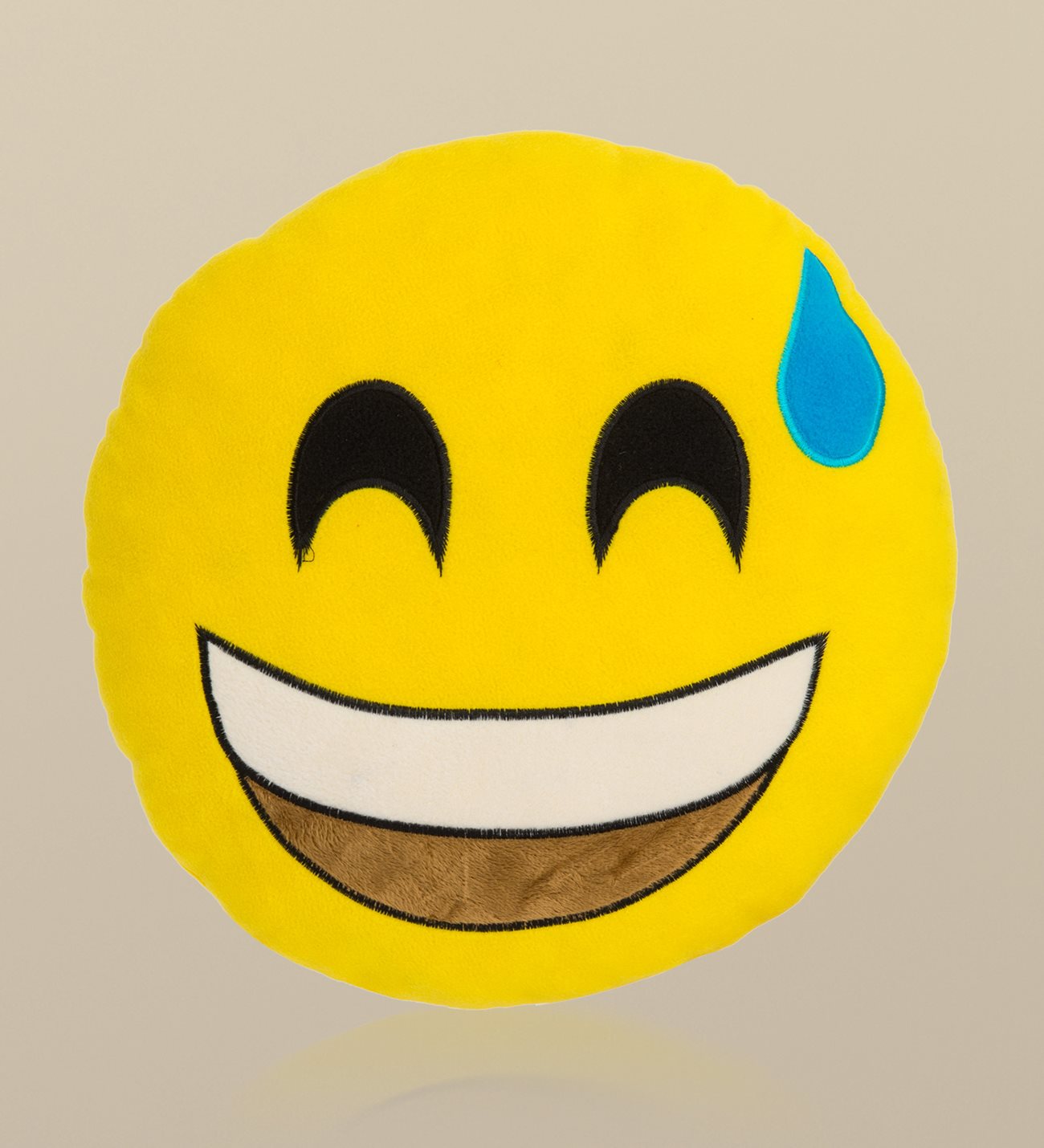 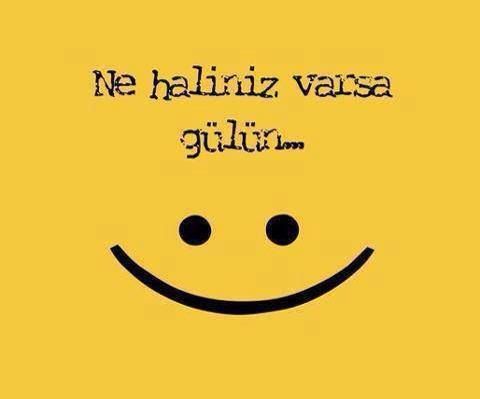 Evde kalın …
Eba da kalın..

SAĞLIKLA KALIN